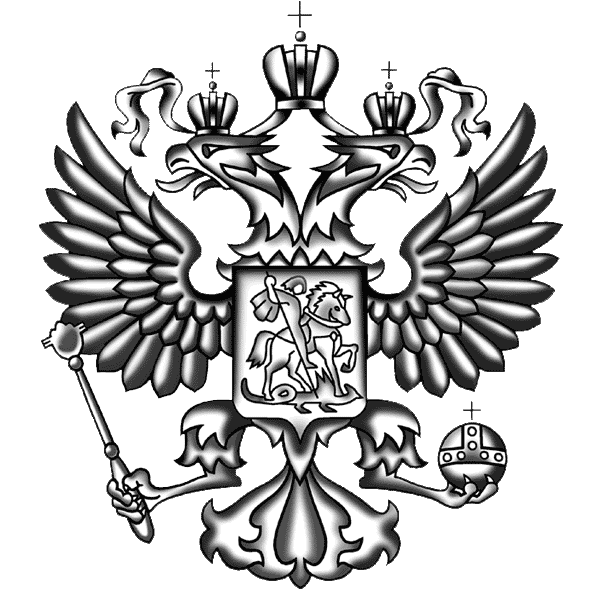 Я – гражданин России
Классный час
5 класс
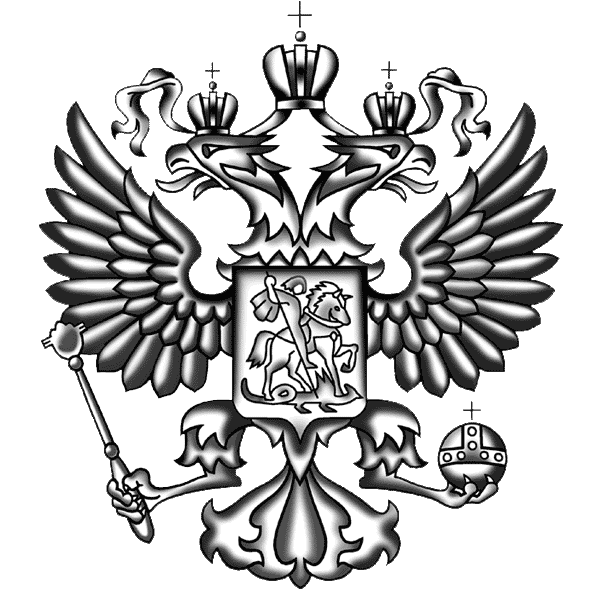 Вступление
ГРАЖДАНСТВЕННОСТЬ – нравственная позиция, выражающаяся в чувстве долга и ответственности человека перед гражданским коллективом, к которому он принадлежит: государство, семья, церковь, профессиональная или иная общность, в готовности отстаивать и защищать от всяких посягательств её права и интересы.
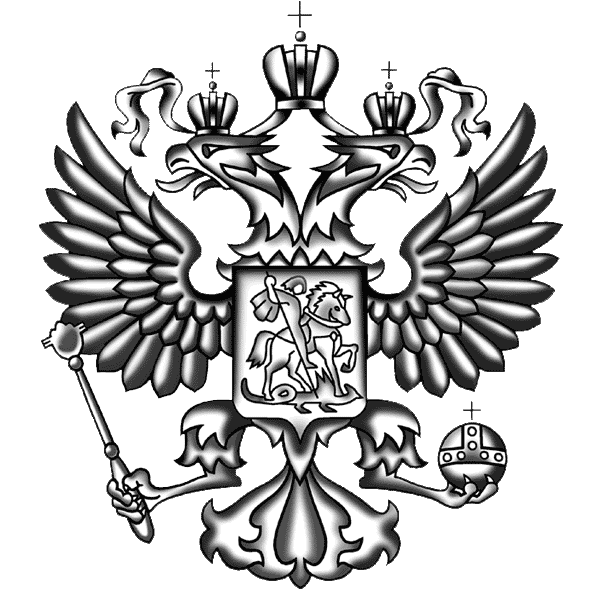 Вступление
ПАТРИОТИЗМ – преданность и любовь к своему отечеству, к своему народу и готовность к любым жертвам и подвигам во имя интересов своей Родины.
Герб России
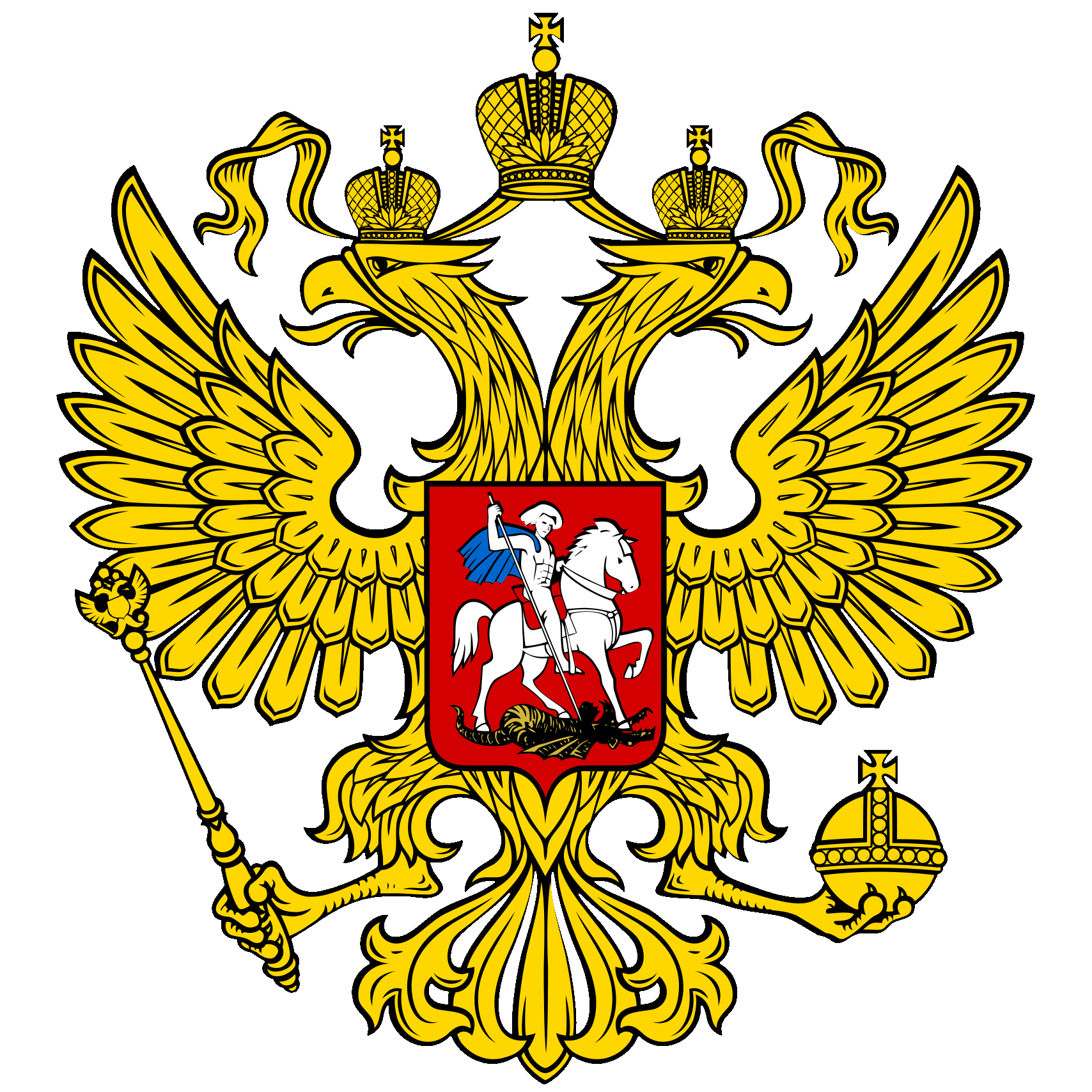 ГЕРАЛЬДИКА –                      наука о гербах
Герб России
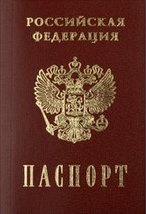 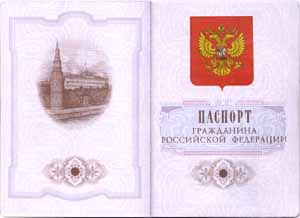 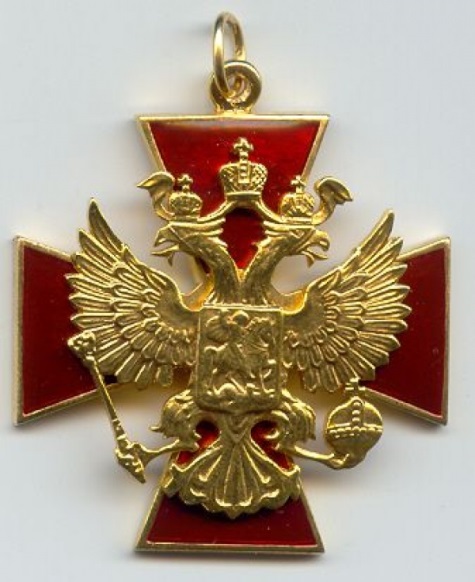 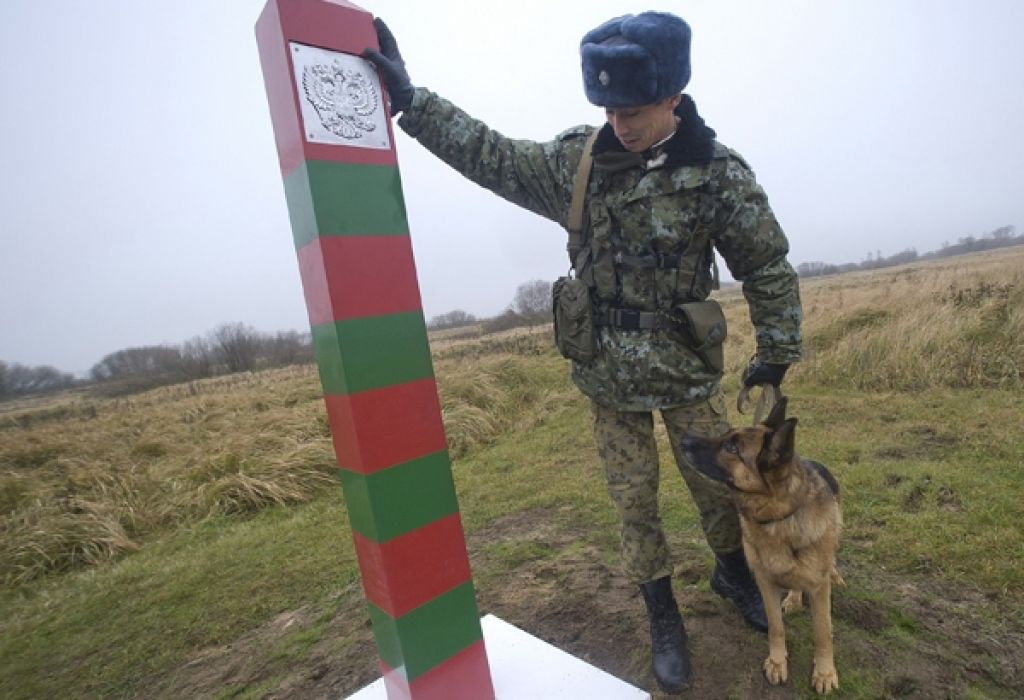 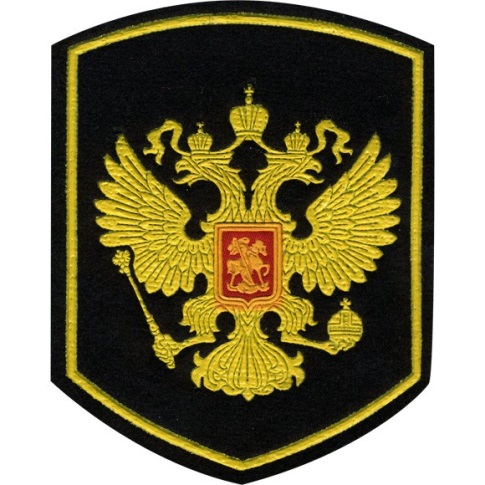 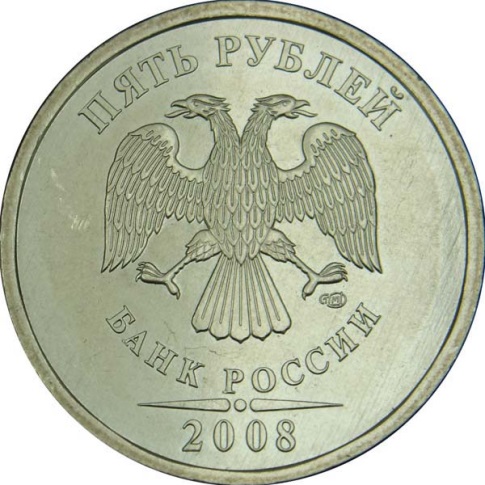 Герб России
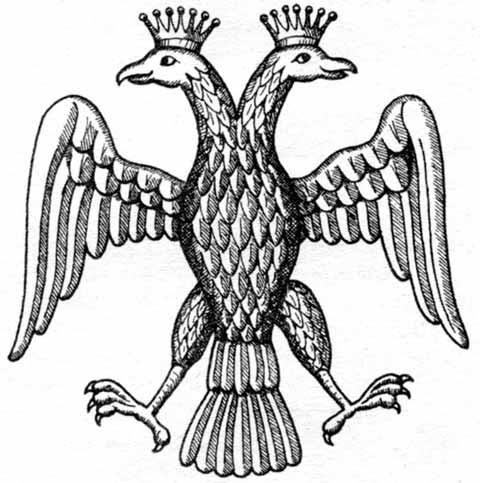 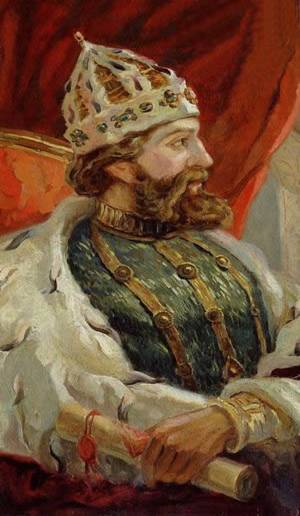 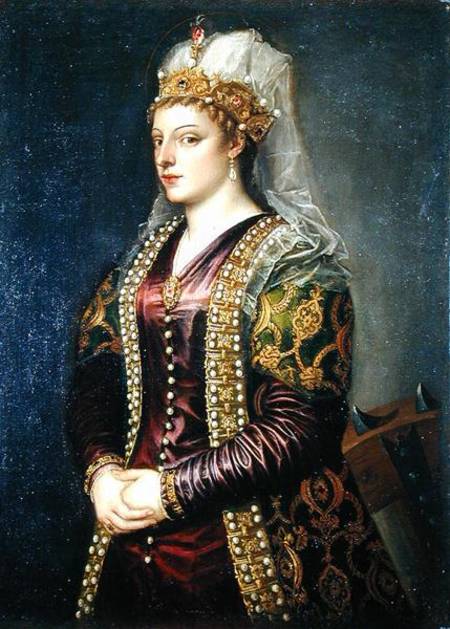 Князь Иван III Васильевич
Софья Палеолог
Герб России
При Иване IV 
Грозном
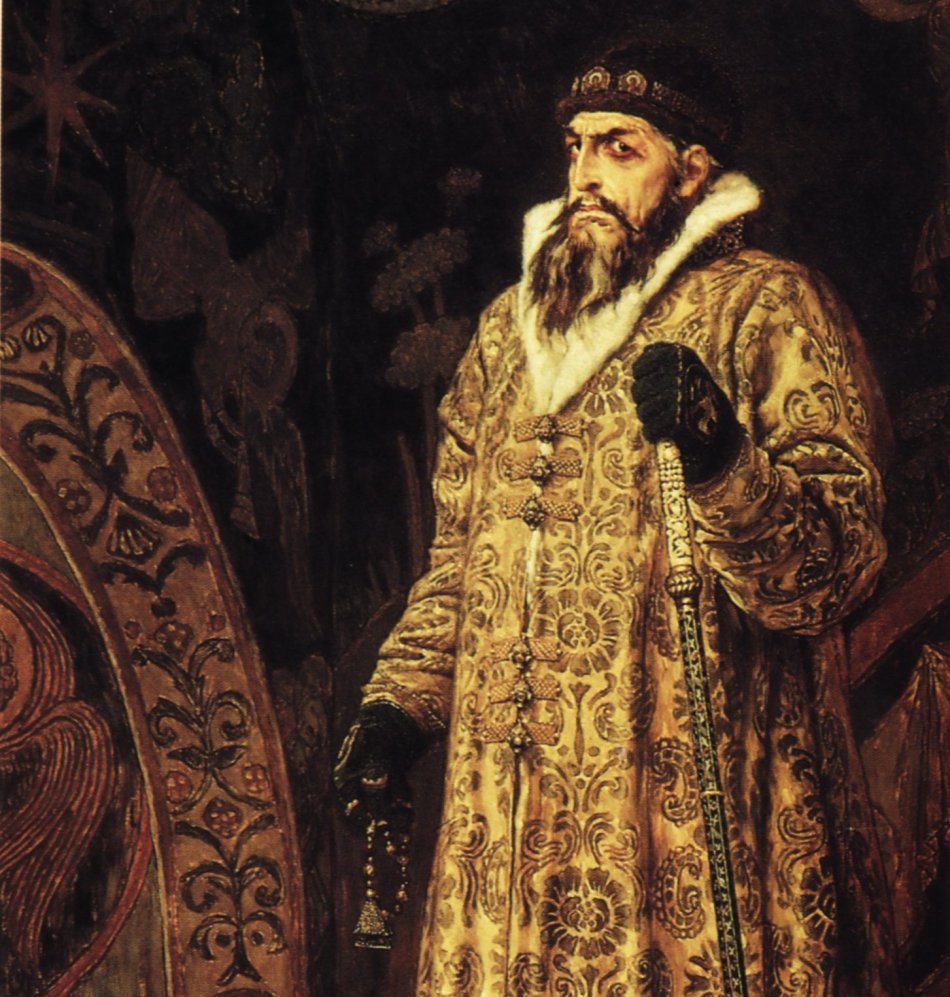 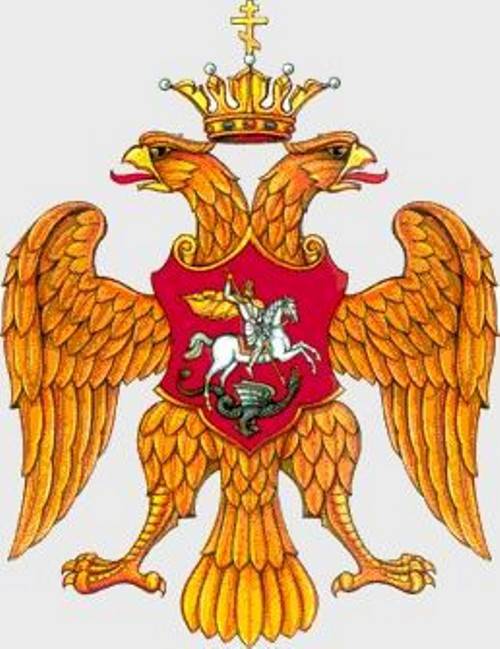 Герб России
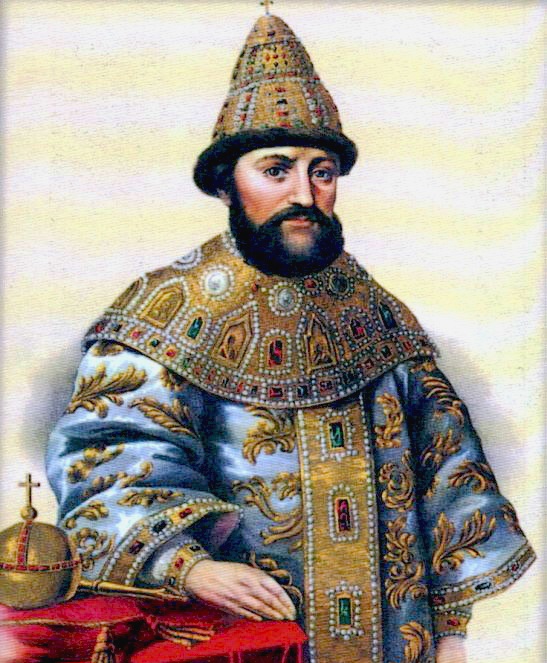 При царе 
Михаиле Федоровиче
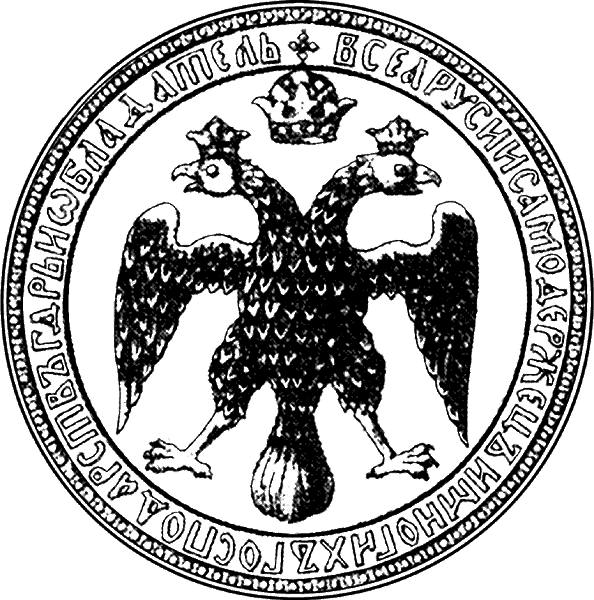 Герб России
При царе 
Алексее Михайловиче
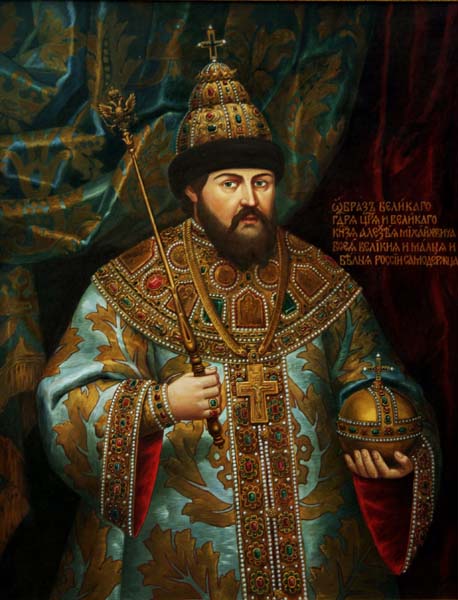 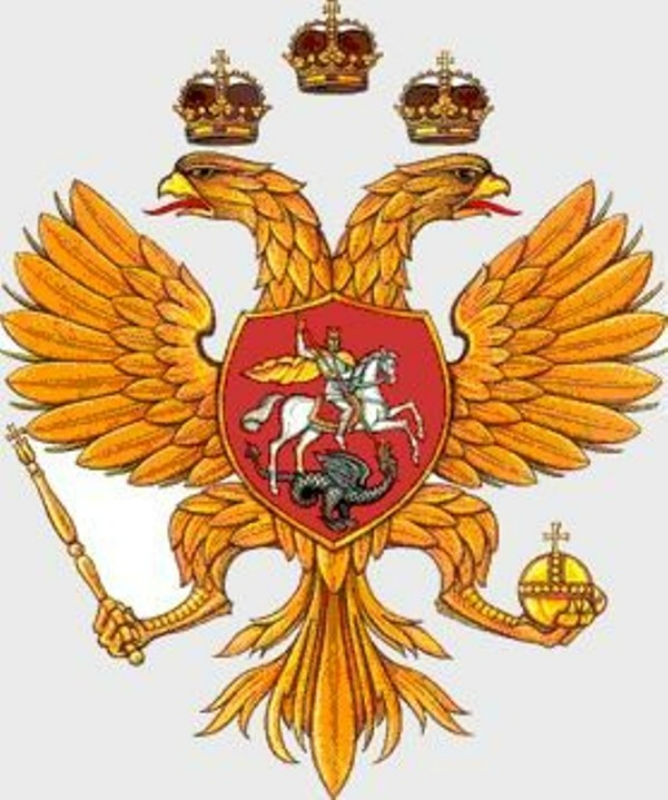 Герб России
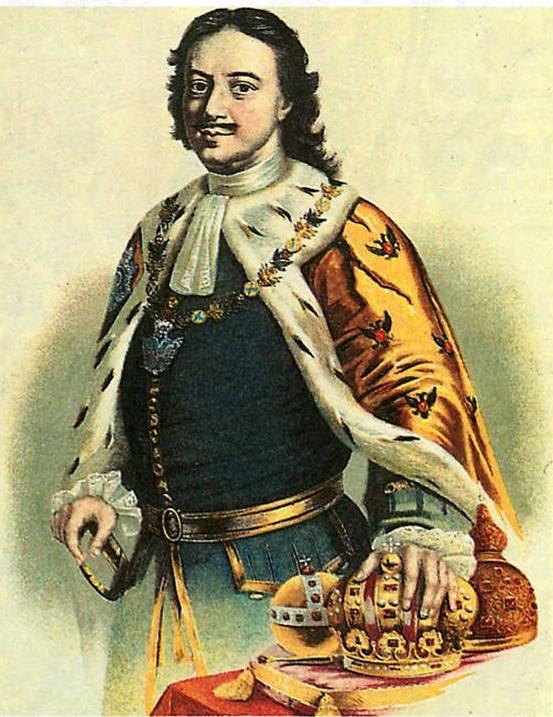 При Петре I
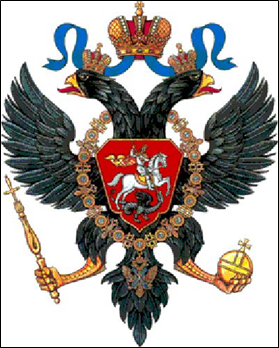 Герб России
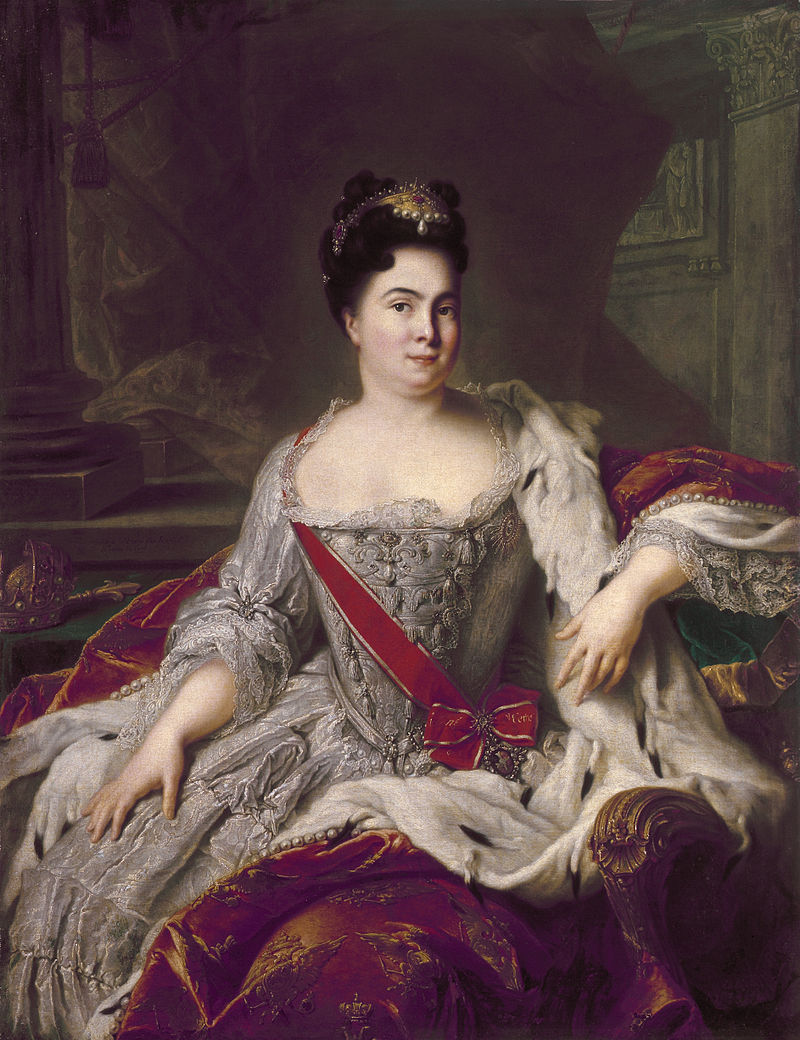 При Екатерине I
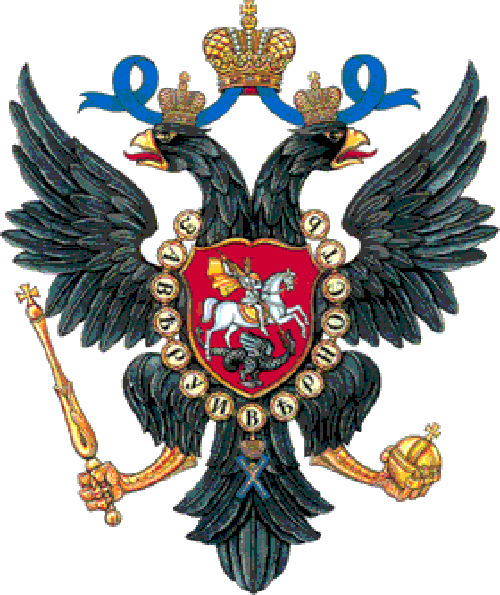 Герб России
После Февральской революции
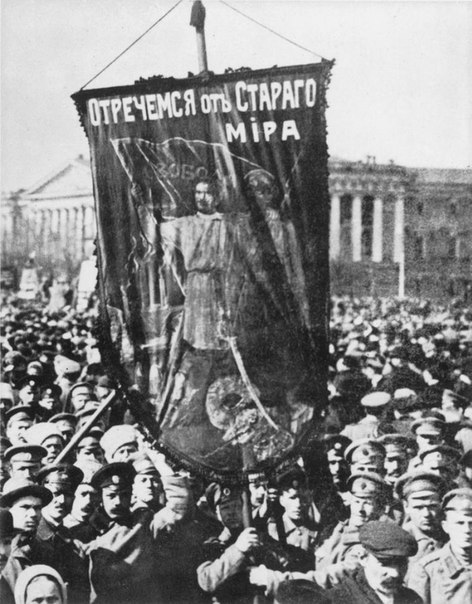 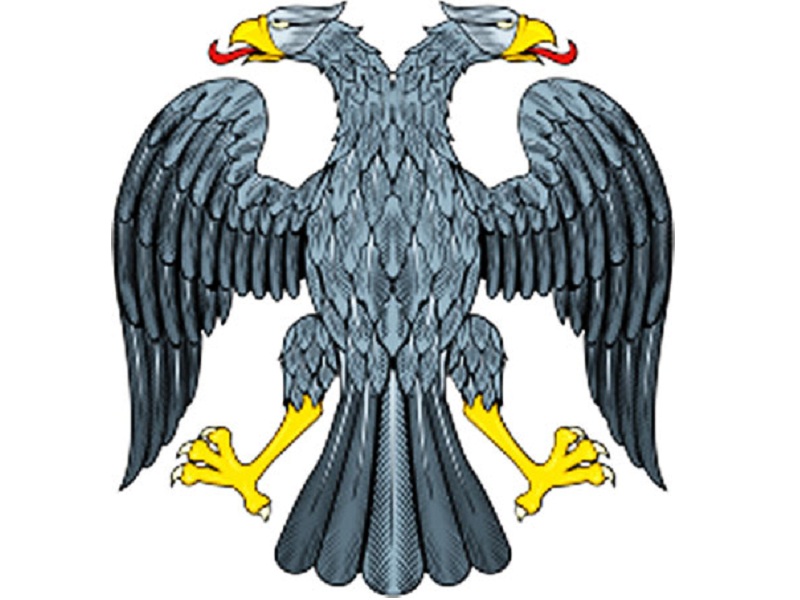 После Октябрьской революции был отменен
Герб России
РСФСР 1918 г.
СССР 1923 г.
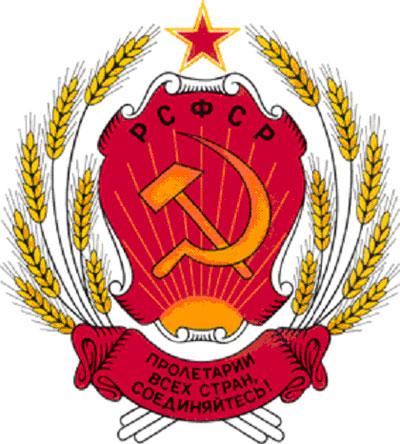 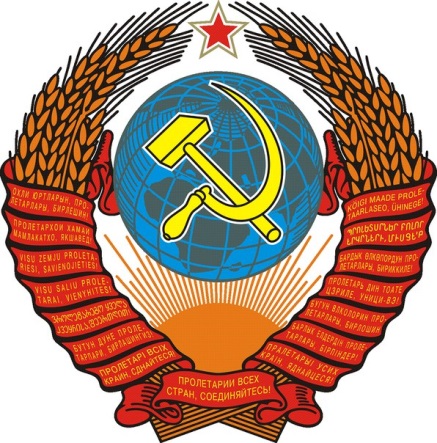 Герб России
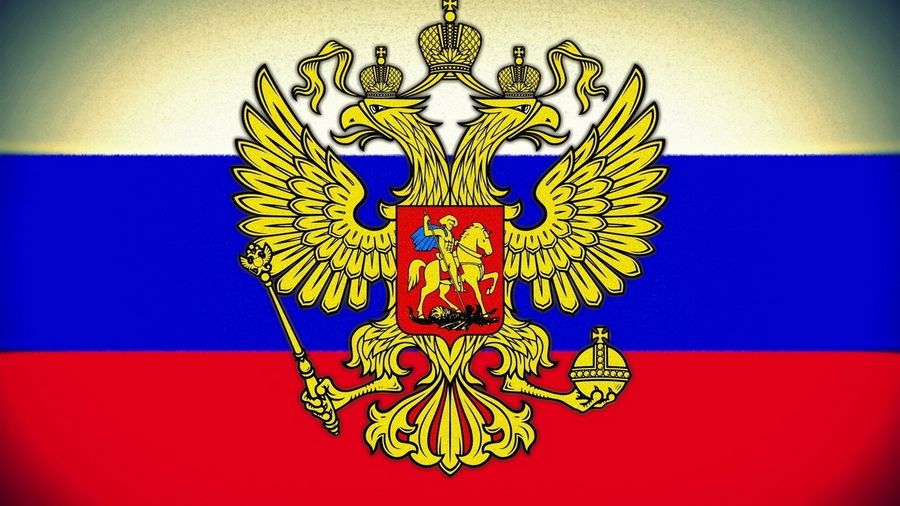 Государственный флаг РФ
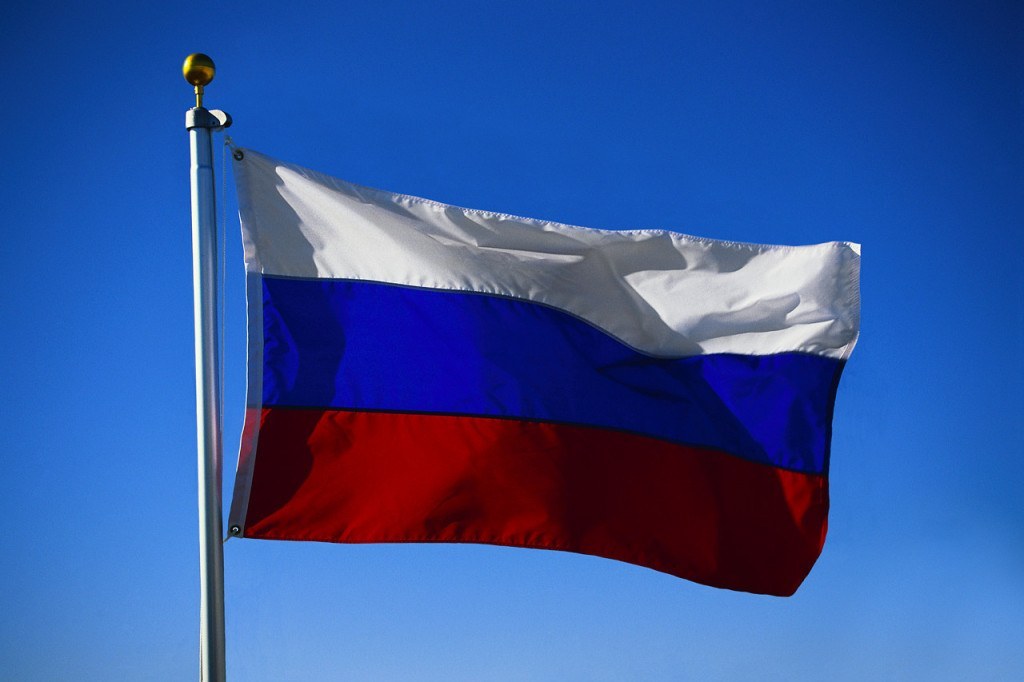 ВЕКСИЛЛОЛОГИЯ – наука о флагах
Государственный флаг РФ
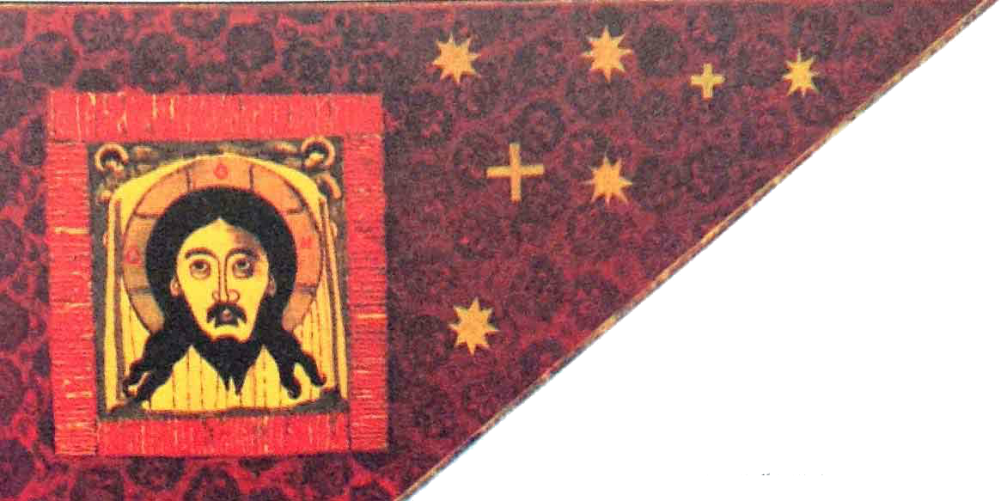 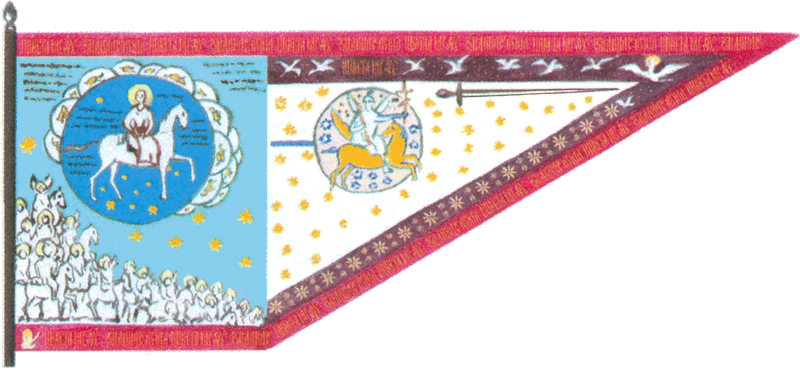 «Всемилостивейший Спас», 1552 г.
Великий стяг 
Ивана Грозного, 1560 г.
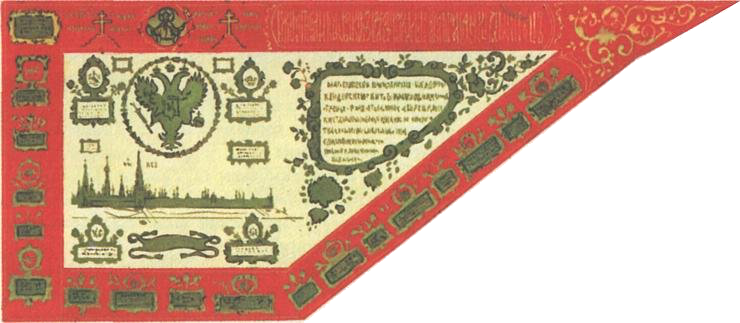 Гербовое знамя царя Алексея Михайловича, 1668 г.
Государственный флаг РФ
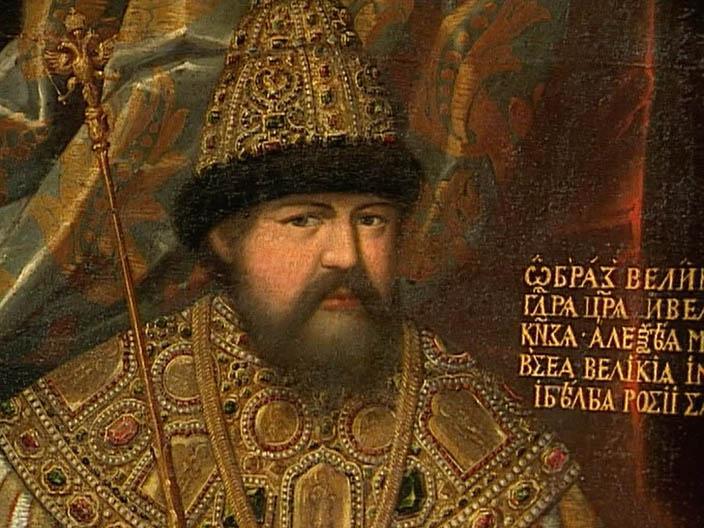 Военный корабль «Орёл»
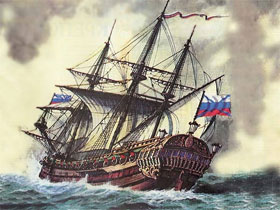 Алексей Михайлович Романов (Тишайший)
Государственный флаг РФ
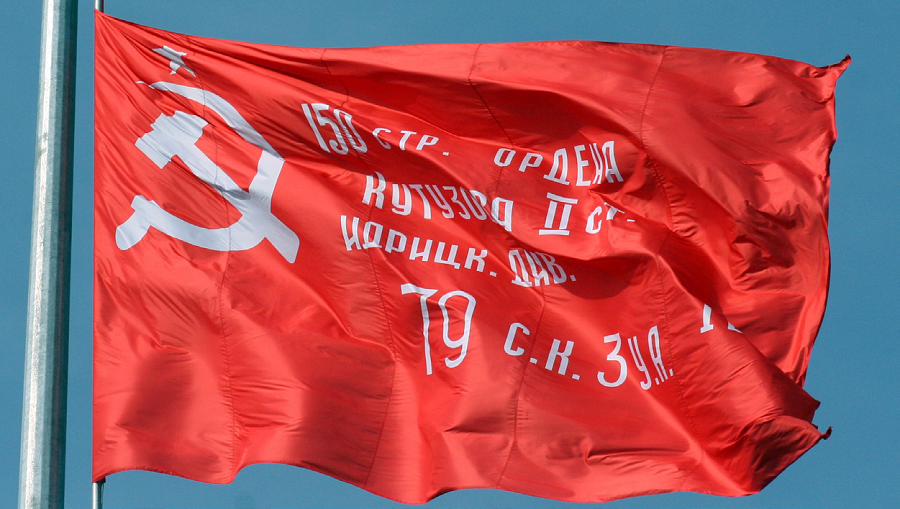 Знамя Вооруженных сил России
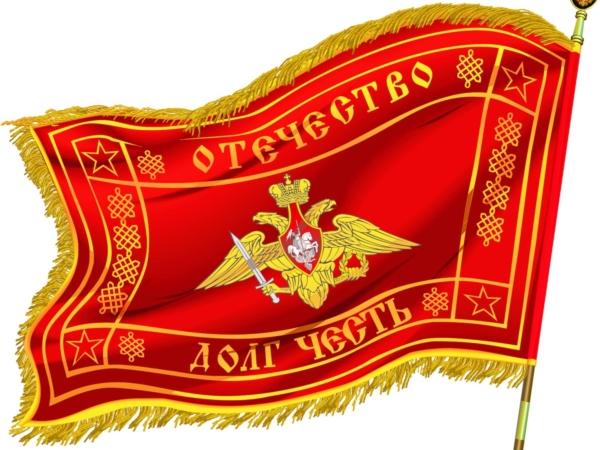 Знамя Победы, 1945 г.
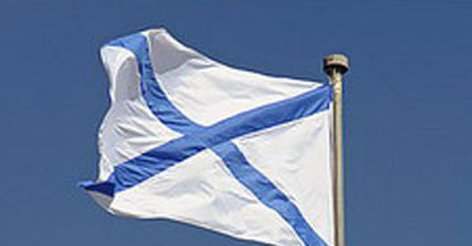 Знамя Военно-Морского Флота 
России
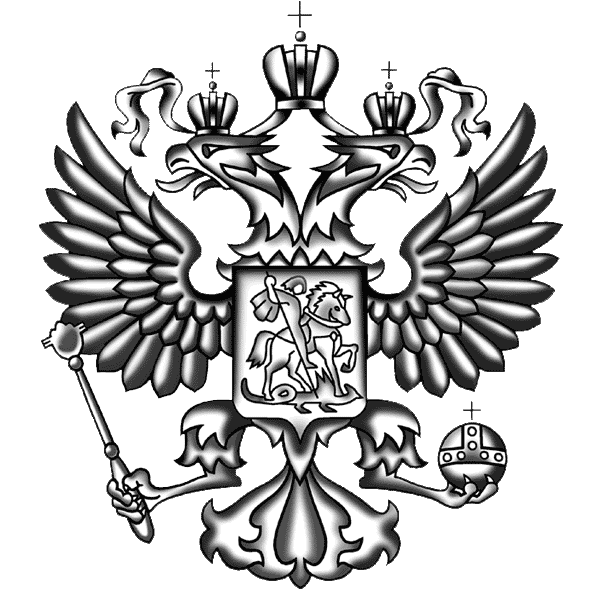 Государственный гимн РФ
В соответствии с Федеральным конституционным законом 
«О Государственном гимне Российской Федерации» от 22 марта 2001 года Государственным гимном России является музыкально-поэтическое произведение на музыку А. В. Александрова и стихи С. В. Михалкова.
А. В. Александров
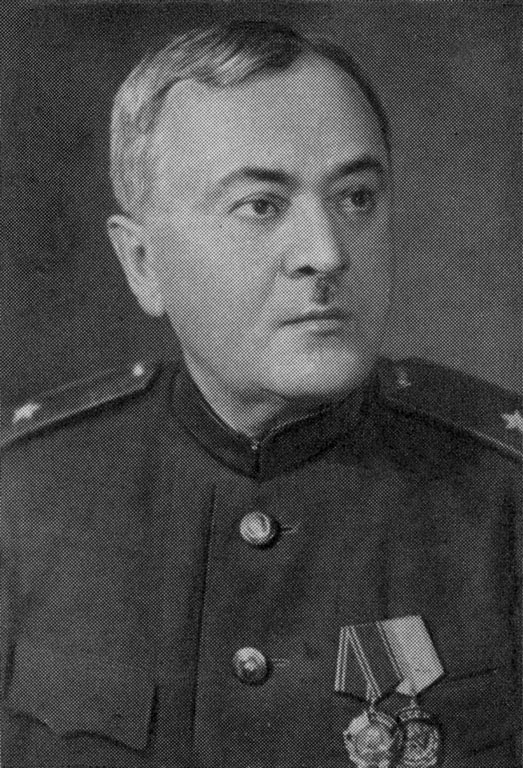 Александр Васильевич Александров 1883 – 1946
выдающийся советский композитор, хоровой дирижёр, хормейстер, педагог.

Народный артист СССР (1937), дважды лауреат Сталинской премии первой степени (1942, 1946), доктор искусствоведения (1940), профессор Московской консерватории (1922), генерал-майор (1943).

Автор музыки Гимна СССР и положенного на ту же мелодию Гимна Российской Федерации.
С. В. Михалков
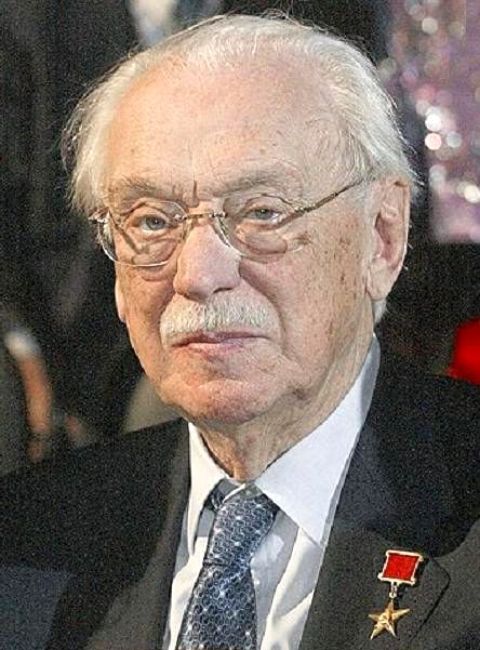 Сергей Владимирович Михалков 
1913 – 2009
советский русский писатель, поэт, баснописец, драматург, публицист, военный корреспондент, сценарист, общественный деятель, автор текстов гимнов Советского Союза и гимна Российской Федерации, председатель Союза писателей РСФСР, а с 1992 по 2008 г. г. – председатель Международного сообщества писательских союзов. Заслуженный деятель искусств РСФСР (1967). Наибольшую известность Михалкову принесли его произведения для детей.
Гимн
Торжественная песня, принятая как символ государственного или социального единства. Государственный гимн России. Студенческий гимн. 

Вообще – хвалебная песня, музыкальное произведение. Гимн победителям.

Ожегов С.И. и Шведова Н.Ю.
Толковый словарь 
русского языка. С. 130.
Государственные символы
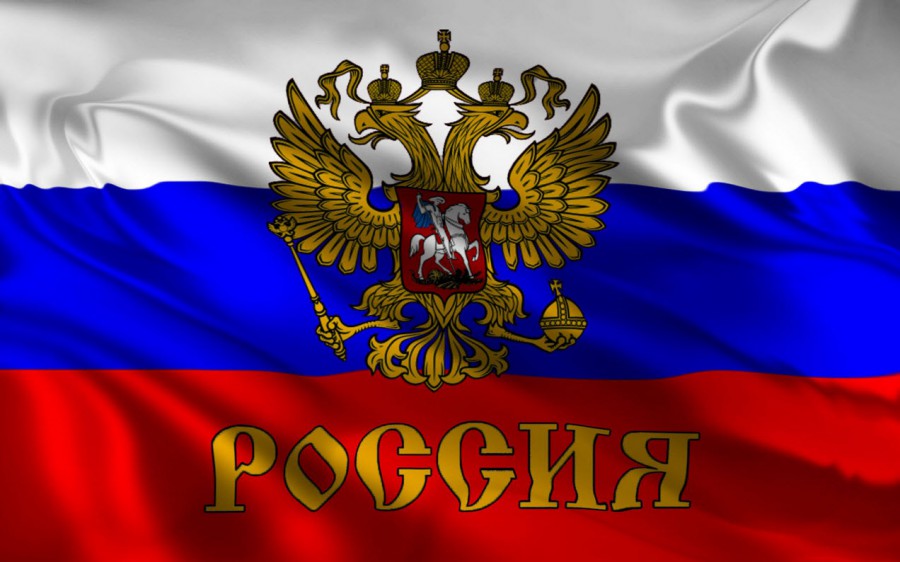 Государственные символы
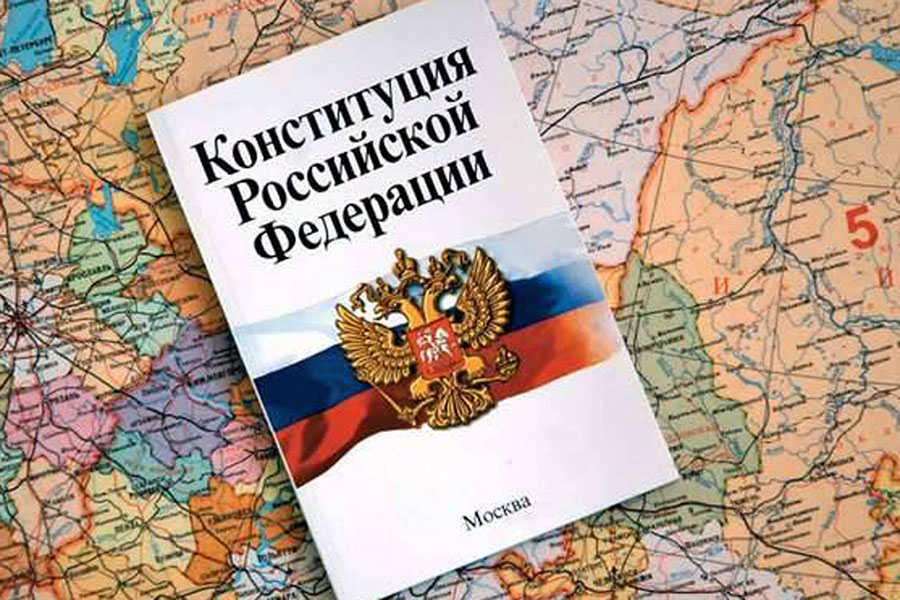 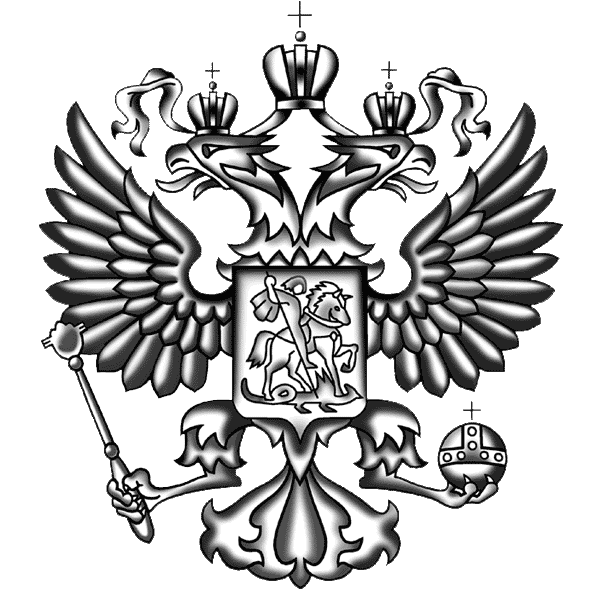 Литература и источники
Попова Г. П. Классные часы. Волгоград: Учитель, 2015.

Изображения: https://yandex.ru/images/

Википедия: https://ru.wikipedia.org/wiki/